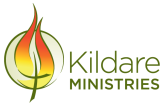 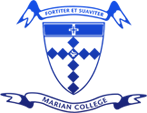 YEAR 7 LANGUAGE
CHINESE
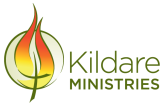 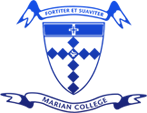 Year 7 Language: Chinese
All students study Chinese in Year 7  and Year 8 as a second language learner. 
Chinese is a core subject.
Why a second language? Learning a second language extends students’ literacy skills as well as their capacity to communicate. It also strengthens their understanding of language and culture.
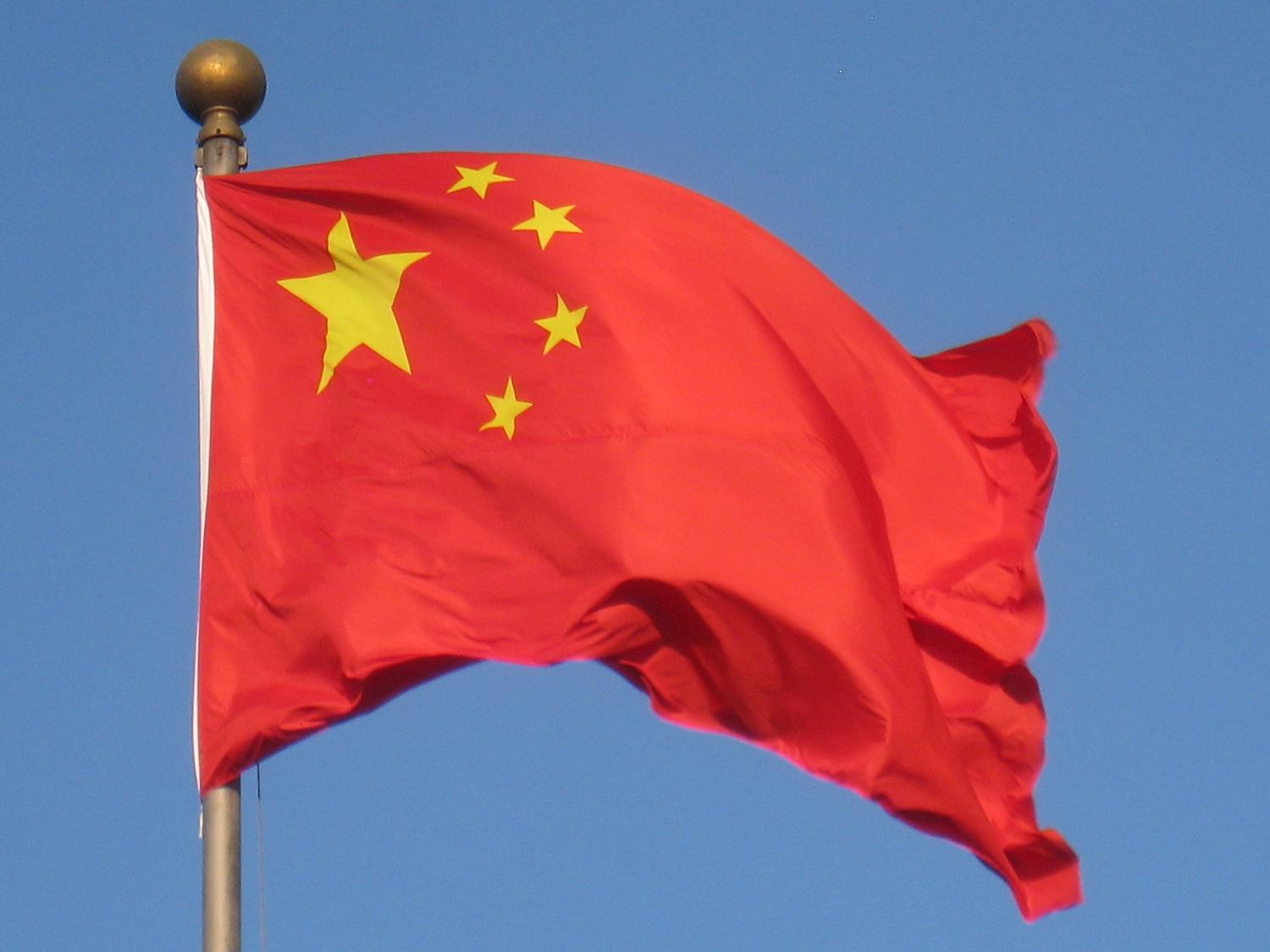 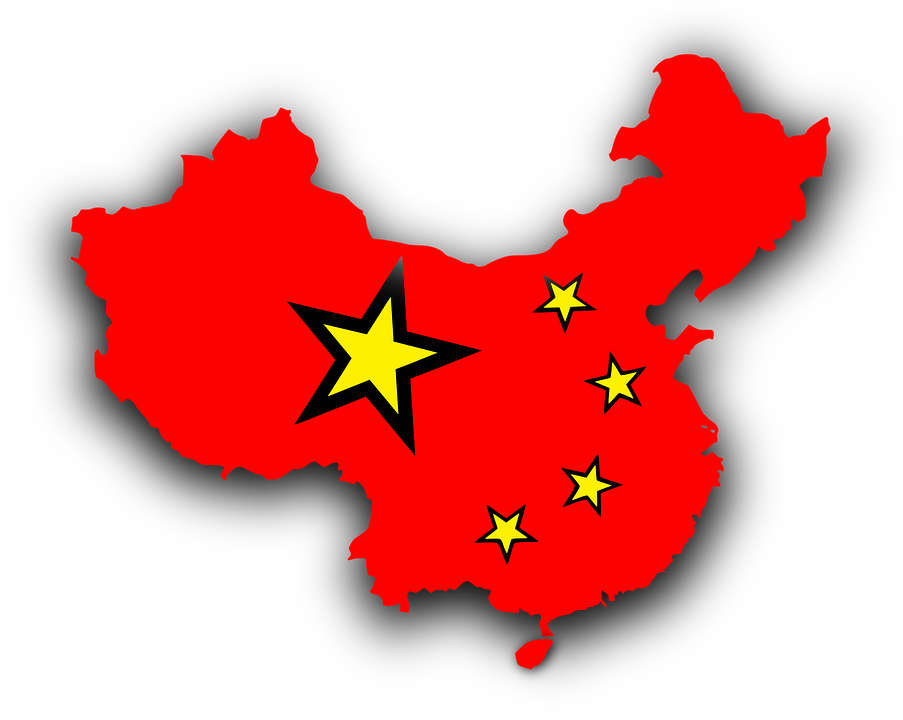 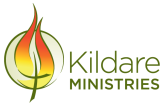 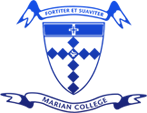 Year 7 Language: Chinese
Why Chinese? 
Ararat has a strong Chinese heritage which stems from the gold rush era when Chinese travellers passed through Ararat on their way from South Australia to the Victorian goldfields. 
Chinese (Mandarin) is a widely spoken language and with over 1.28 billion speakers, hence  it is one of the most widely spoken languages in the world.
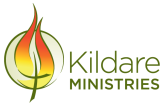 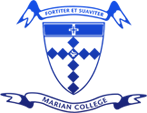 Year 7 Language: Chinese
The focus in Chinese is on building student understanding of Chinese culture and customs and learning about the Chinese language system. 

Students will focus on Chinese (Pinyin)  character writing, learning about Chinese festivals and learning practical Chinese expressions.
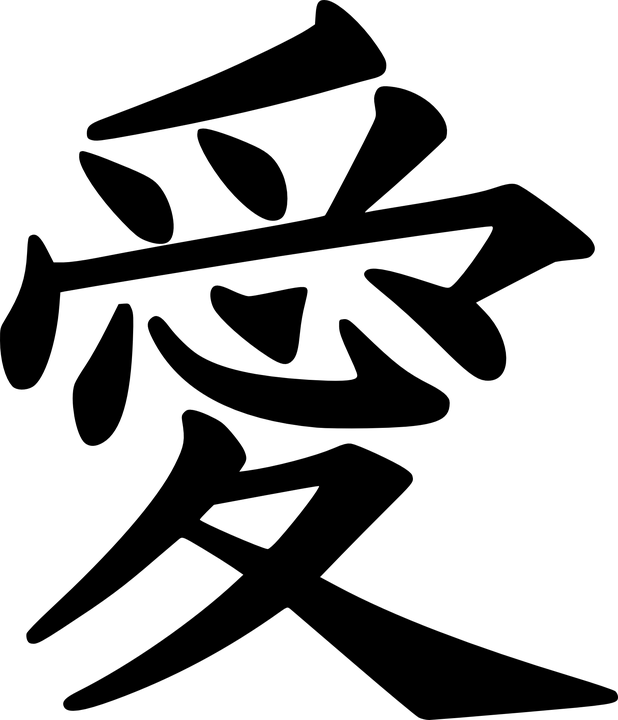 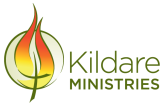 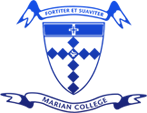 Year 7 Language: Chinese
For more information please contact: 

Mrs Stephanie Mansell
Head of English and Languages 
smansell@mcararat.catholic.edu.au